用厘米作单位
量长度
WWW.PPT818.COM
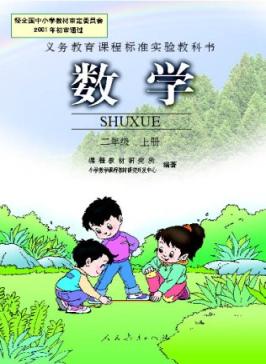 它们谁长？
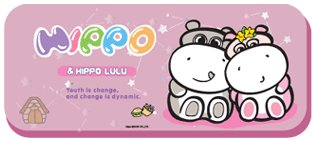 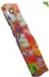 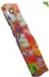 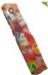 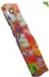 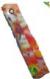 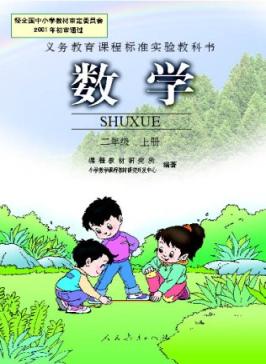 它们一样长吗？
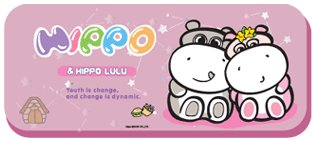 我们所选的实物不同，也就是测量标准不同。
小结
在测量物体的长度时，要用统一的标准去量，这样才能知道物体到底有多长。
统一长度单位
蜡笔
橡    皮
橡  皮
估一估。
大约（   ）个               长
3
大约（   ）个               长
4
大约（   ）个               长
2
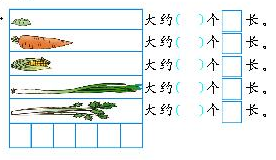 1
3
2
6
5
认识厘米、用厘米量
认识直尺
观察直尺，你发现了什么？
刻度
刻度线
刻度0
竖线——三种长度不同的竖线都叫刻度线
数字——从小到大的顺序排列的
0刻度——标志着开始
cm——厘米
你还能找出1厘米吗？
认识1厘米
刻度0：表示起点
你能找出1厘米吗？
｛
｛
｛
｛
｛
｛
｛
｛
｛
｛
｛
一大格就是1厘米
生活中的1厘米
图钉的长度是1厘米
手指的宽大约是1厘米
厘米可以用字母cm表示。
Cm读作：厘米
1厘米可以表示成：
1cm
1cm读作：1厘米
2cm
2厘米可以表示成：
2cm读作：2厘米
3厘米可以表示成：
3cm
3cm读作：3厘米
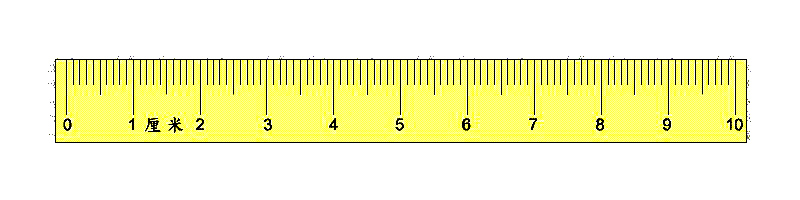 请同学们在自己的尺子上找出
4cm、5cm、9cm的长度。
6厘米
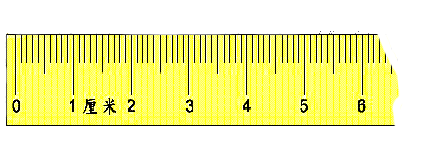 6个1厘米
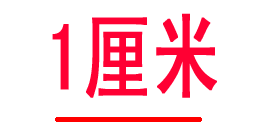 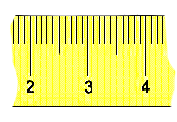 2个1厘米就是2厘米
4－2=2（厘米）
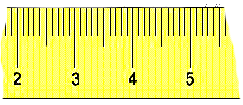 3个1厘米就是3厘米
5－2=3（厘米）
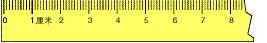 看一看，铅笔有多长？
8
（  ）厘米
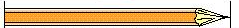 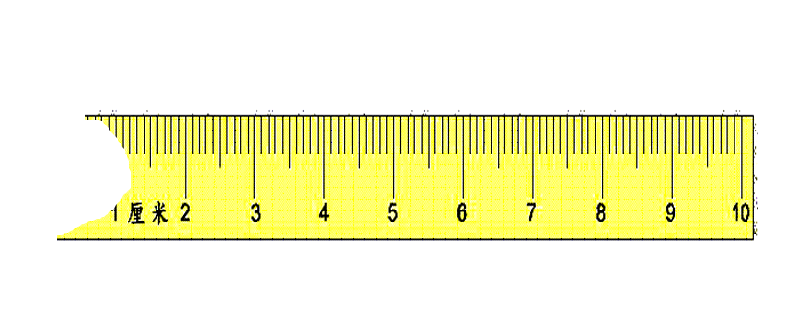 8－2=6（厘米）
认识几厘米
测量物体长度时，先把物体放平，一般将物体的左边和 “0” 刻度线对齐，物体的右边对准几厘米，就读出几厘米 。
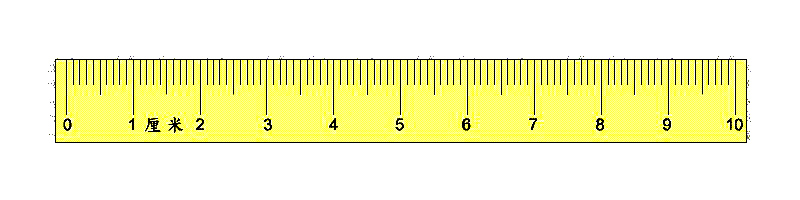 如果物体的一端不是对着尺的“0”刻度，而是对着其他刻度时，就用物体所对着的两个刻度相减，也会得到物体的长度。
10－5=5（厘米）
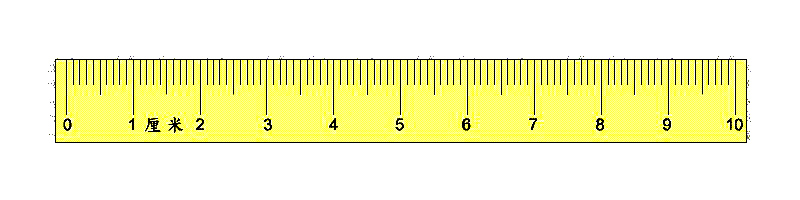 6
（  ）厘米
4
（   ）厘米
0
1厘米
2
3
4
5
6
7
8
9
10
11
5
圆柱体高（       ）厘米
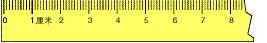 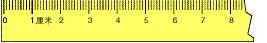 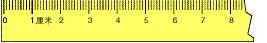 辨一辨，这样测量铅笔的长度对不对？为什么？
长（5）厘米
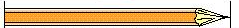 小红
1
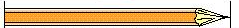 长（6）厘米
2
小明
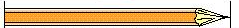 长（6）厘米
3
东东
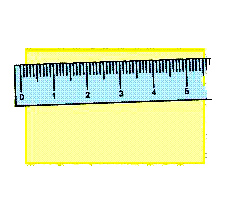 （1）
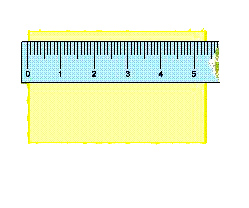 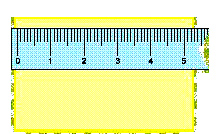 （2）
（3）
怎样放直尺？
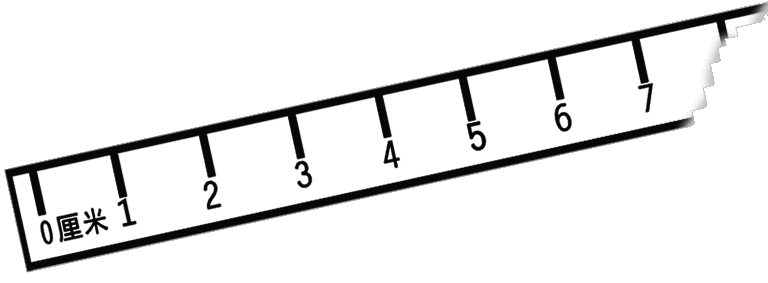 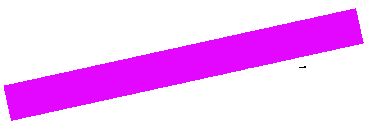 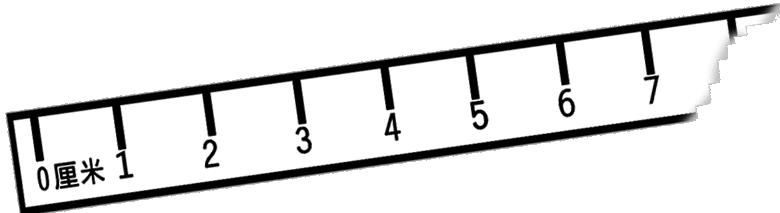 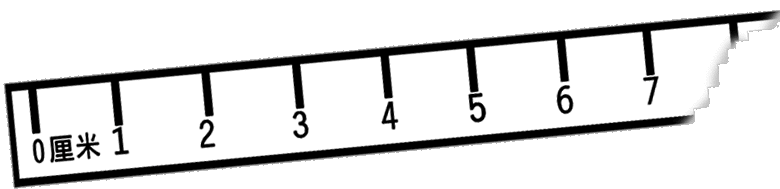 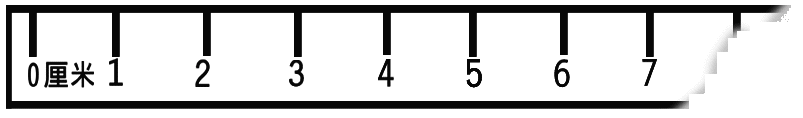 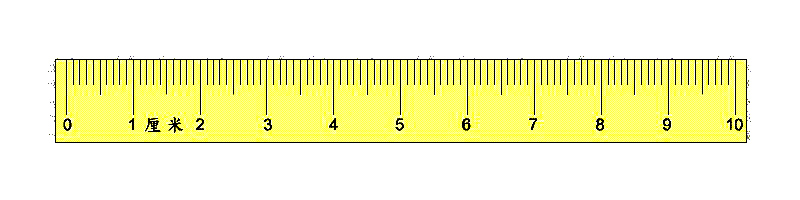 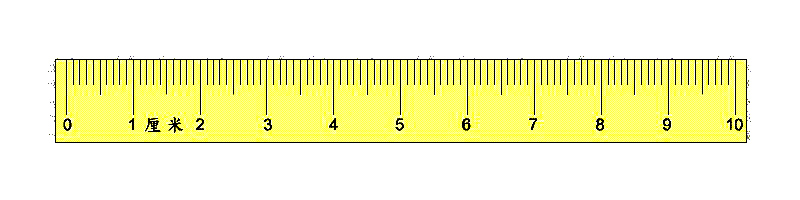 大约9厘米
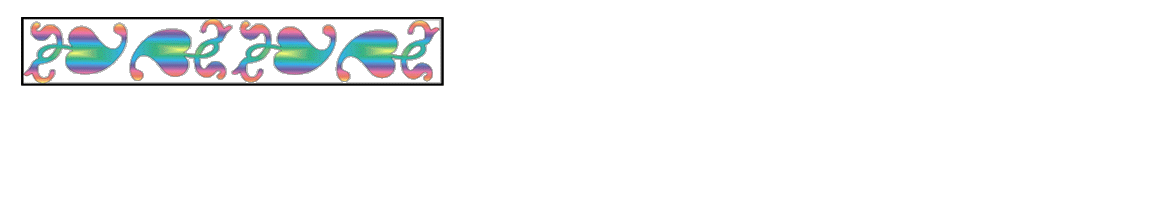 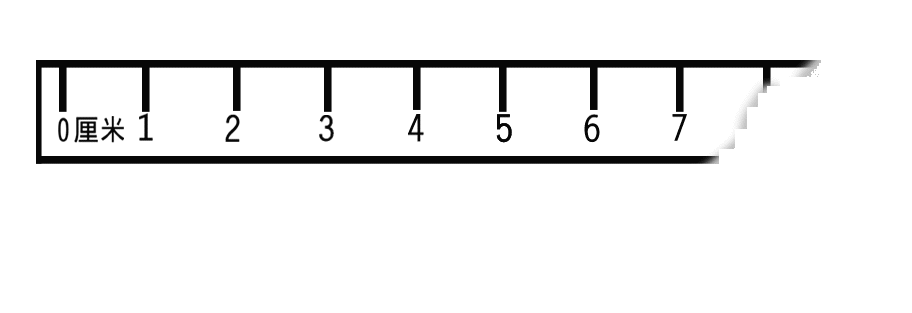 3
3
长大约（        ）厘米
3
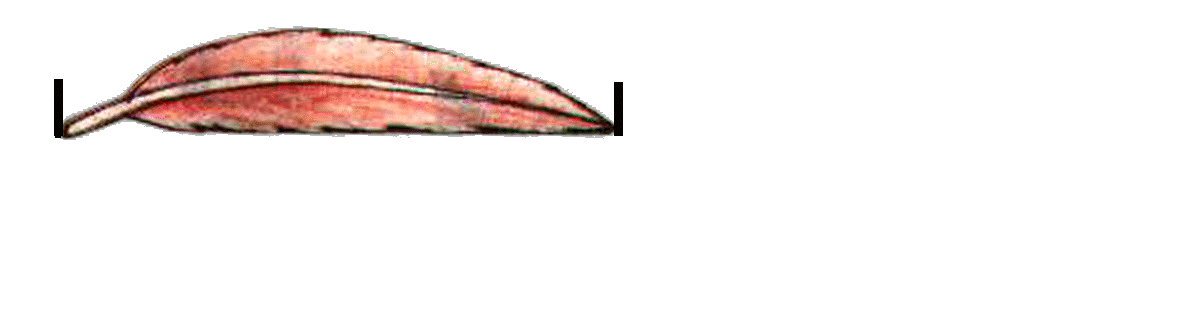 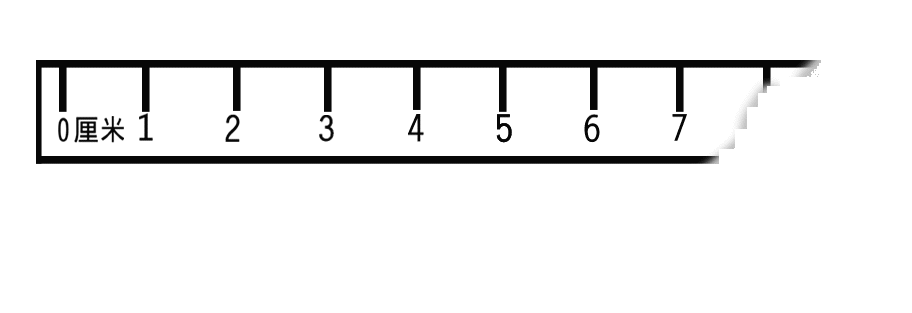 5
长大约（           ）厘米
想一想
你的一拃有多长？    （    ）厘米
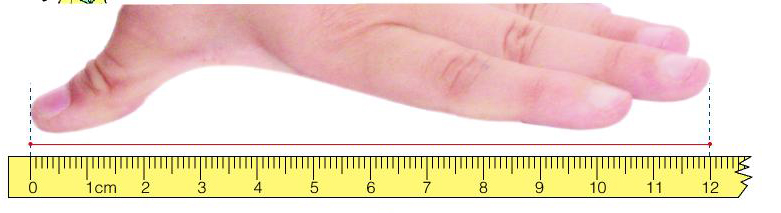 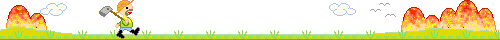 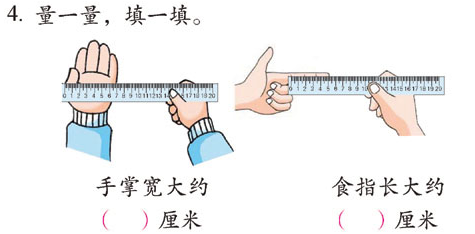 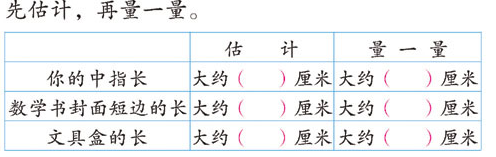 量一量
请同学们四人小组合作量一量：
A.数学书长（    ）厘米、宽大约（    ）厘米。
B.你的手掌大约长（    ）厘米。
C.也可以测量身边自己喜欢的物体。
人体上的“尺”
            人的身体很有趣。如果把一个成年人头的长度当作一把尺，那么身高相当于7个头长，肩宽等于2个头长，上肢等于3个头长，下肢等于4个头长。用脚长也可以测量，因为人的身体约是脚长的7倍。但人体的几把尺不是一成不变的，小孩的头要大些，身子短一些。在不同地区，人体的几把尺也不完全相同。